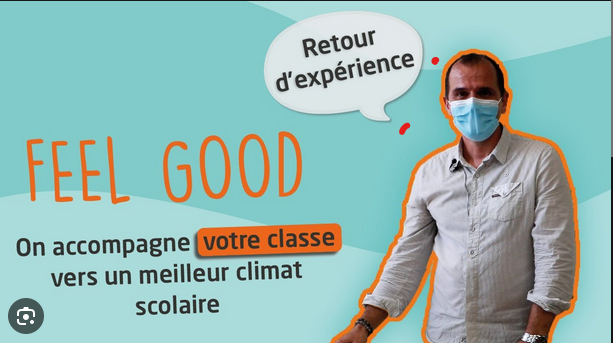 Training course: Surviving digital
Module 4 - Strengthening the psychosocial skills of 8/12-year-old students: Crips feel good program.
www.survivingdigital.eu
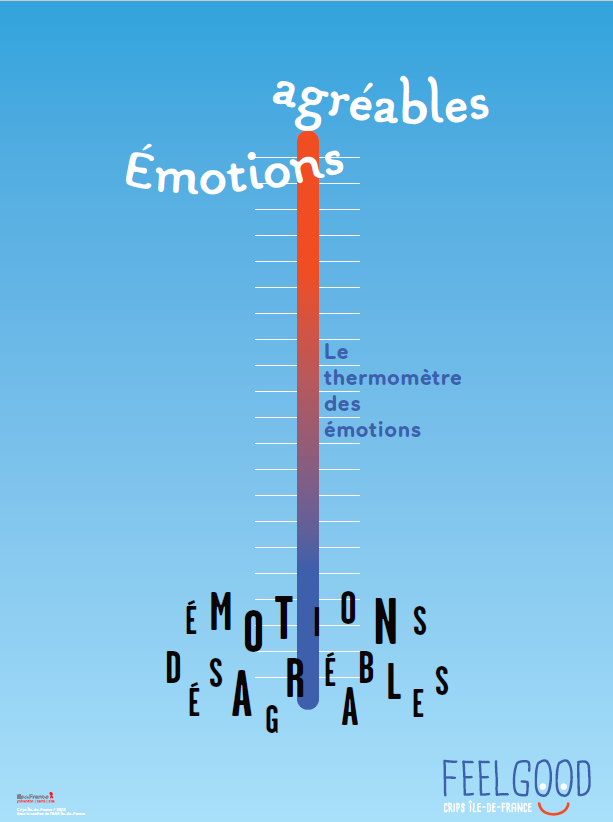 Introduction
Objectives
Skills addressed and learning outcomes
Theoretical knowledge
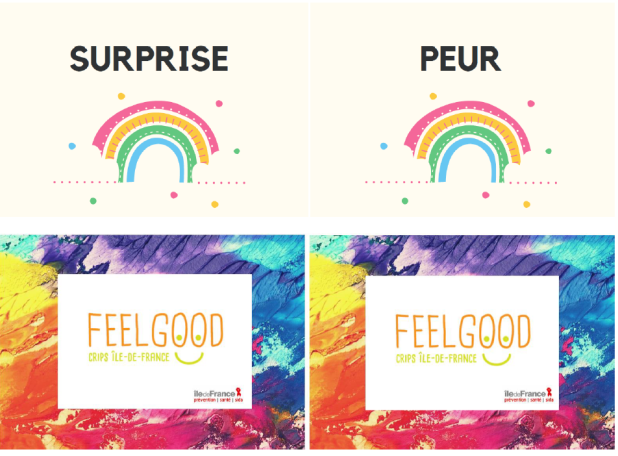 Techniques
Case studies and Activities
Tips and hints
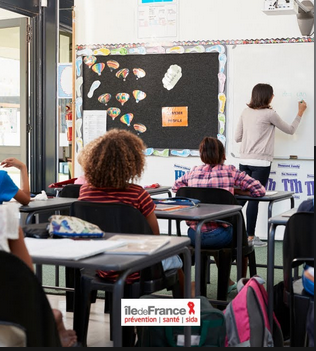 Introduction
Inspired by the 'Feel Good' project to develop children's psychosocial skills in schools in Seine-et-Marne (77), Seine-Saint-Denis (93) and Val d'Oise (95) in France, in order to promote general well-being and improve the school climate. In Saint-Denis it has been implemented since 2022, we want to help professionals develop new training projects for parents in other contexts as well.
      This project specifically involves training school teachers to co-facilitate sessions with CRIPS (Centre Régional Information Prévention Santé/SIDA) and supporting parents. Psychosocial skills are transversal skills such as problem solving, empathy and emotion management. 
      Project progress :
      - 2 days of training for CM1/CM2 volunteer teachers.
      - 10 one-hour workshops with children, led by the volunteer teacher .
      By using this method also outside school, we can help many more families to use the same strategies and techniques to improve their parent-child relationship and above all help these children to use screens less and better.
Objectives
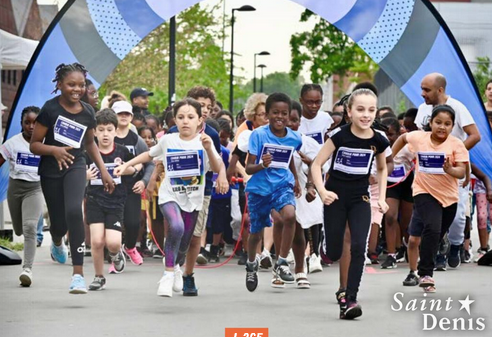 The objective of this project is to provide a foundation of emotional, social and cognitive skills fundamental to the educational success and overall well-being of 8-12 year olds.
     The child's global environment is mobilized (parents, teachers, peers) in order to increase the effectiveness of the intervention.
      Presentations of the program
https://www.lecrips-idf.net/le-coin-des-pros/projets-realises-avec-nos-partenaires/feel-good-100-bien-etre-un-partenariat-ars
https://www.youtube.com/watch?v=CNHI-3CFRys&embeds_referring_euri=https%3A%2F%2Fwww.lecrips-idf.net%2F&source_ve_path=OTY3MTQ&feature=emb_imp_woyt
Skills adressed
01
Cognitive skills: ability to pay attention to oneself
02
Cognitive skills: ability to manage one's impulses
03
Cognitive skills : ability to make responsible choices
04
Emotional skills: understanding emotions and stress, managing one's emotions, regulating one's stress in daily life...
05
Social skills: developing social connections, knowing how to ask for help, empathetic listening skills...
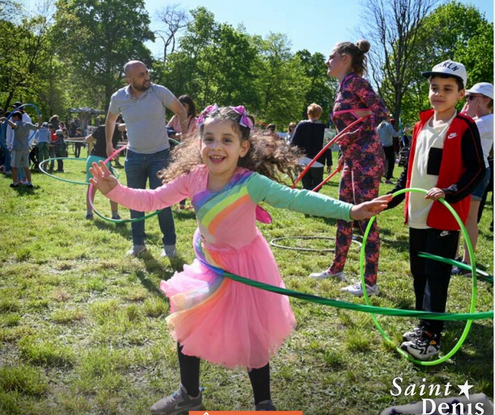 What are the learning outcomes?
Upon completion of the teacher training, you should be able to:
     - Understand the concept of life skills; social, cognitive and emotional skills.
     - Understand the concept of "Strengths" in positive psychology.
     - Know how to adopt the posture of a facilitator with a group.
     - Know how to facilitate the 10 workshops on psychosocial skills of the "Feel Good" program.
 
      At the end of the 10 workshops co-facilitated by the volunteer teacher and the external facilitator, the children should feel improvements on :
     - Their own psychosocial skills (cognitive, social and emotional).
     - School climate: well-being at school, emotions and relationships.
Theoretical knowledge
"Life skills are the ability of a person to respond effectively to the demands and challenges of everyday life. It is the ability of a person to maintain a state of mental well-being, by behaving appropriately and positively in relationships with others, one's own culture and environment”. [World Health Organization (WHO), 1993] 
The 2022 Santé Publique France reference framework, based on a literature synthesis and with the support of a committee of researchers and prevention professionals, has enriched this concept by listing 21 skills, structured in 3 categories.
1st category: Cognitive skills: A set of psychological skills involving mental activities that enable people to strengthen their power to act (empowerment*), promote optimal individual functioning and maintain a state of psychological well-being. Having self-awareness [ - Self-knowledge (strengths and limitations, goals, values, internal discourse) - Ability to think critically (biases, influences) - Capacity for positive self-evaluation - Self-awareness (or mindfulness)] - Self-control [ - Ability to manage impulses - Ability to achieve goals - (definition, planning) - Constructive decision-making [Ability to make responsible choices - Ability to solve problems creatively].
2nd category: Emotional competence: A set of psychological skills involving affective processes and states that help maintain a state of psychological well-being, promote optimal individual functioning and empowerment*. Being aware of one's emotions and stress [-Understanding emotions and stress -Identifying emotions and stress] Regulating one's emotions [-Expressing emotions in a positive way - Managing emotions (especially difficult ones: anger, anxiety, sadness, etc.)] Stress management [Regulating everyday stress - Coping skills in adverse situations.
3rd category: A set of psychological skills involving relational behaviours that allow one to develop constructive interactions, to enhance* and maintain a state of psychological well-being. Communicating constructively [Empathic listening skills - Effective communication (appreciation, clear formulation) - Developing constructive relationships [ social bonds - reaching out to others, building relationships, making friends] - Developing pro-social attitudes and behaviour (acceptance, collaboration, cooperation, helping others)]. Problem solving [ - Knowing how to ask for help - Assertiveness and refusal skills - Resolving conflicts constructively.
These skills help reduce health risks and increase the flexibility and adaptive capacities of individuals (Eriksson & Lindström, 2008).
It has been shown that to be effective, it is necessary to develop psychosocial skills from an early age, in a continuous manner and in the different environments of life (school, family, leisure time, etc.) (https://www.promosante-idf.fr/dossier/cps).
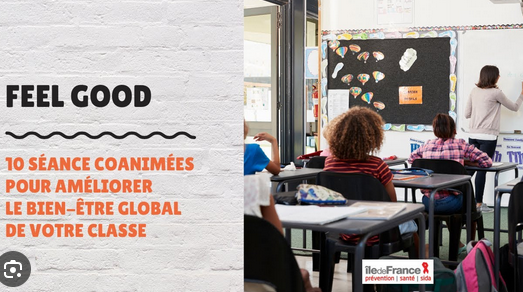 Techniques
During the workshops with the children, we propose the mime of the emotions in order to recognize the emotions physically and to acquire vocabulary on the intensity of the emotion (frustrated, annoyed, angry, rage...). In addition, a set of techniques for expressing emotions is listed with the group. The children are invited to try out ways that they have not used until now.
       Practical example: I am playing video games and I am asked to stop and go to bed.
1.	Emotional identification: I feel stressed (fear) and frustrated (anger).
2.	Origins: I am not sure if I will be able to finish my game in progress: stress. I am having a good time, I would have liked to continue longer: frustration.
3.	 Emotional expression: I talk to my parents about it and we try to find a compromise for the next times: they will tell me the time I have to play, I will be warned in advance. I can choose my game according to this. We choose together times when I can play video games during the week.
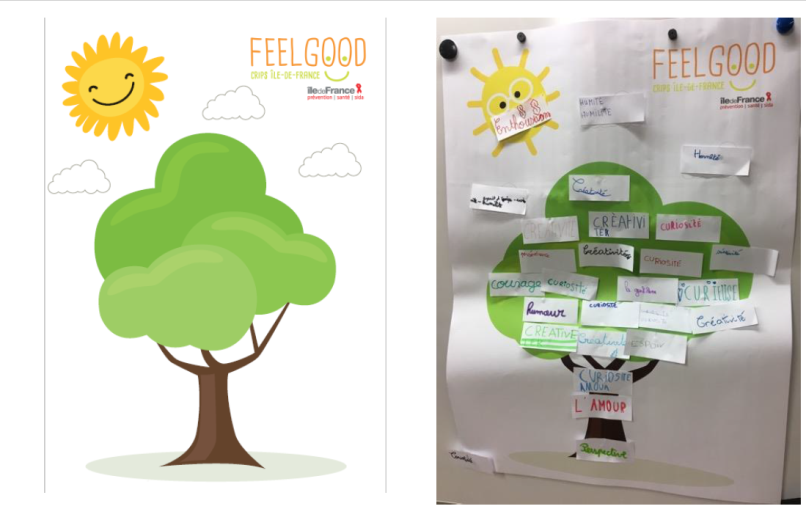 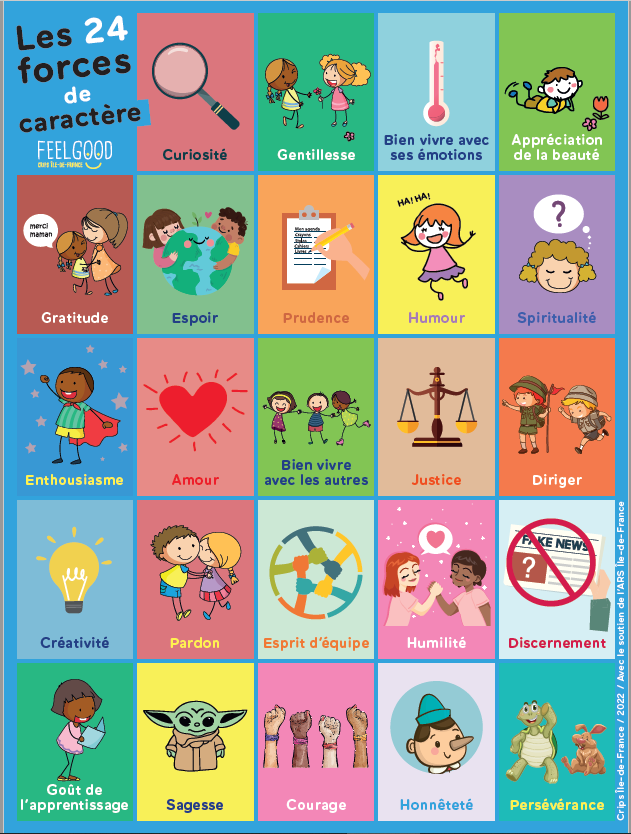 Activity 1 : Game of 24 character strengths
Target Group:  a class of Kids 8/12 

-> 1st use
     Children choose their three greatest strengths associated with an example the concrete use of this force on a daily basis. They and they share them with others in small groups.
 -> 2nd use
     The children get into pairs. They choose a strength card with a concrete example that corresponds to their classmate.They will then be able to afford them.
-> 3rd use
     The children write the strength they have received on a post-it and can, if they wish, stick the strength on the board or on the poster. All the post-its will form the tree of the strengths of the class (poster Tree of strengths available on the Crips website).
       Following the exercises, it is important to debrief with the group.
 Questions to help identify their strengths - Download the card game: https://www.lecrips-idf.net/sites/default/files/2022-04/Feel_good_cartes_A4.pdf
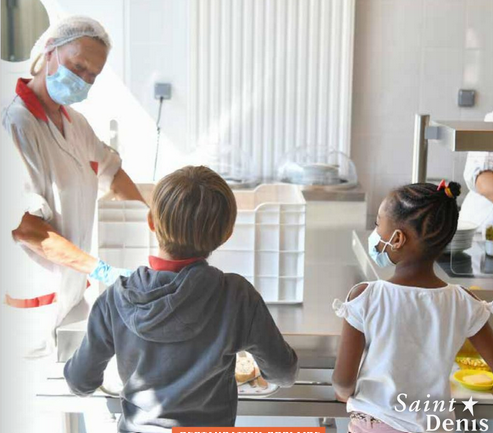 Activity 2: the wheel of emotions
A) The wheel of emotional language : all students cut out the smallest wheel. As a class, they try to find 5 unpleasant and 3 pleasant emotions. Once found, the children write the emotions in the boxes on this first wheel.
B) Sensations wheel : children cut out the second wheel. As a whole class, teachers try to bring out the physical sensations we can feel when we experience emotions. E.g.: a lump in the throat, a pounding heart...
      The children write the 8 physical sensations in the boxes on this second wheel.
C) The wheel of needs : the children cut out the last wheel and take note of the different needs. Finally, they cut out the arrow and attach the 3 wheels together with the brad.

      What's the point of doing this exercise?
      It's been shown that the more easily we can identify our emotions and needs, the better equipped we are to manage stress, and the more easily we can access positive emotions.
      Finding the hidden need behind the emotion helps to bring it down.
Tips and hints for professionals
01
Commitment: Engage only volunteer teachers in the program
02
Parents: organize  presentation of the program so that all adults around the child have the same message
03
Time management: Set the dates for the 10 workshops as far in advance as possible.
Debrief: systematically integrate debriefing times at the end of the workshops by asking simple questions and encouraging everyone to speak
04
05
Patience: changing behaviors takes time. It is the entire program (all 10 workshops) that will bring results.
Explanation of the program and testimony of a teacher who 
participated:  https://www.youtube.com/watch?v=hLy8cTD6Wqw&t=8s
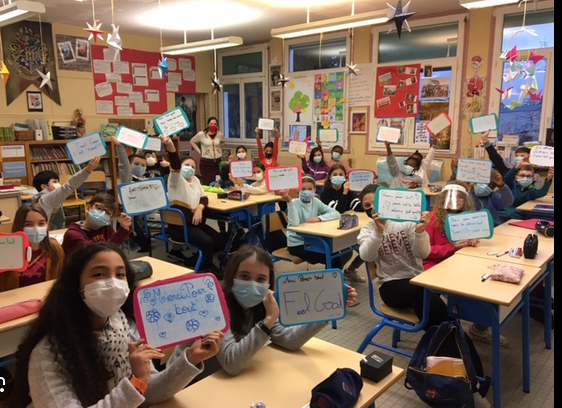 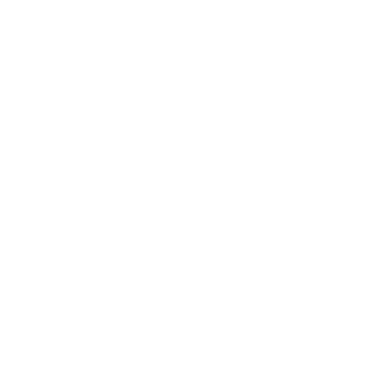 End of module
Thank you for reading this module, and we hope you enjoyed it and learned some useful information. This module is part of the Surviving Digital Training Course, you can find the rest of the modules on our website. Be sure to keep up to date on the project by following us on our social media channels!
www.survivingdigital.eu